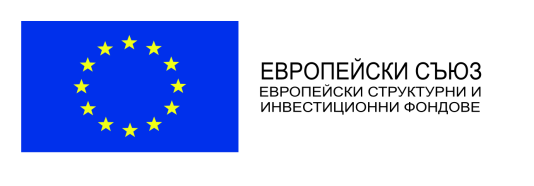 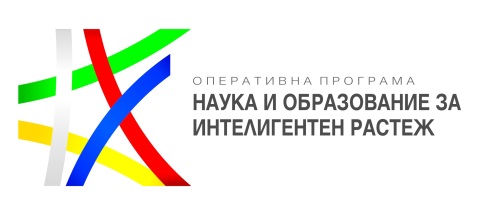 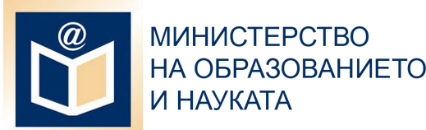 Проект BG05M2OP001-5.001-0001 „Равен достъп до училищно образование в условията на кризи“ финансиран от Оперативна програма „Наука и образование за интелигентен растеж“ 2014-2020, съфинансирана от Европейския съюз чрез Европейските структурни и инвестиционни фондовес конкретен бенефициент – Министерство на образованието и наукатапродължителност 35 месецана обща стойност 109 562 541,93 лева
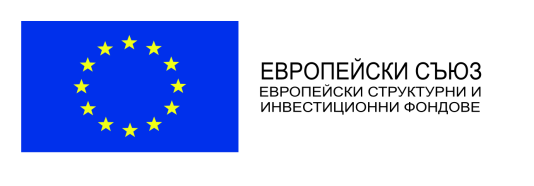 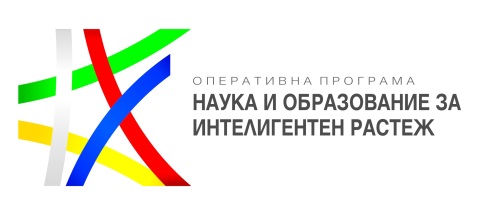 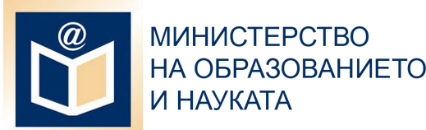 Начало на проекта – 12.02.2021 г. – сключен Административен договор

Основна цел: 	 
► да не се  допусне прекъсване на образователния процес в условията на кризи
	 ► да се противодейства на риска от отпадане при обучение от разстояние 

Целеви групи: 
►учениците, 
► педагогическите специалисти, 
► образователните медиатори и родителите 

Специфичните цели на проекта са:
► осигуряване на равен достъп за обучение от разстояние в електронна среда
► усъвършенстване на цифровите умения на преподавателите
► мотивацията на родителите за по-активно включване в образователния процес от разстояние в електронна среда с цел
www.eufunds.bg 
Проект BG05M2OP001-5.001-0001 „Равен достъп до училищно образование в условията на кризи“, финансиран от Оперативна програма „Наука и образование за интелигентен растеж“ 2014-2020, съфинансирана от Европейския съюз чрез Европейските структурни и инвестиционни фондове.
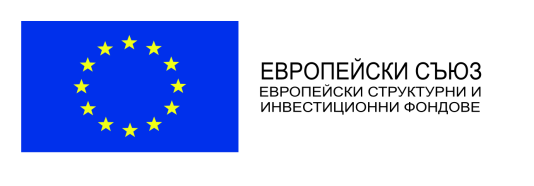 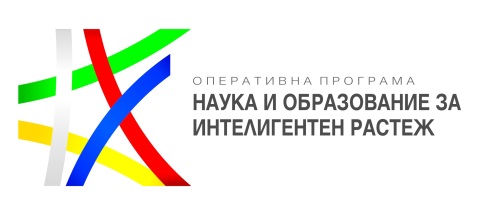 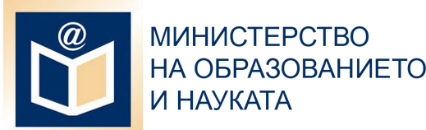 Дейностите по проекта:

Закупуване на технически средства
 
Обучения на 
► ученици 
► педагогическите специалисти 
► образователните медиатори и родителите

Подкрепа за допълнително синхронно обучение от разстояние в електронна среда
www.eufunds.bg 
Проект BG05M2OP001-5.001-0001 „Равен достъп до училищно образование в условията на кризи“, финансиран от Оперативна програма „Наука и образование за интелигентен растеж“ 2014-2020, съфинансирана от Европейския съюз чрез Европейските структурни и инвестиционни фондове.
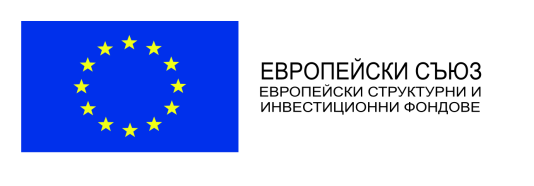 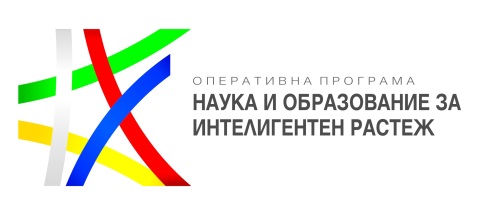 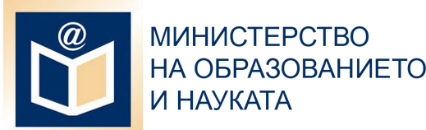 Какво направихме до момента ? (1/2)


Подадени заявления от 2 222 училища

Първоначално заявени обучения -  
► 59 000 ученици 
► 19 000 педагогическите специалисти 
► 900 образователните медиатори 
► 29 000 родители


Проведени процедури по ЗОП – сключени договори за доставка на     						технически средства
www.eufunds.bg 
Проект BG05M2OP001-5.001-0001 „Равен достъп до училищно образование в условията на кризи“, финансиран от Оперативна програма „Наука и образование за интелигентен растеж“ 2014-2020, съфинансирана от Европейския съюз чрез Европейските структурни и инвестиционни фондове.
[Speaker Notes: Заложени са технически параметри за устройствата, така че да са подходящи за потребителите.
За учителите по мощни, за учениците – удароустойчиви 
Заложени са условия за мониторинг на устройствата и използване само с акаунти на МОН]
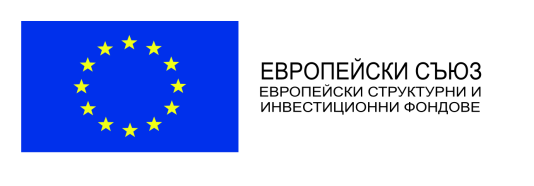 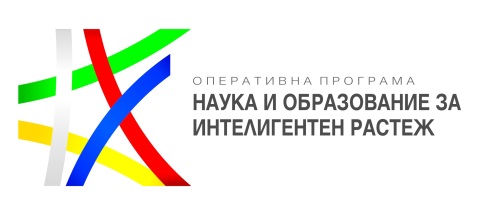 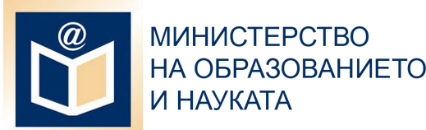 Какво направихме до момента ? (2/2)

Доставени устройства            ► лаптопи – повече от 48 000
► таблети -  6471 
► шкафове – над 300 

Локации                                    ►2000 училища 
►1200 населени места 
►28 области

В 87 % от училища с деца и ученици от уязвими групи са раздадени над 20 000 устройства, от които лаптопи са 12 550

Обучения – през месец юни са проведени обучения в повече от 300 училища
www.eufunds.bg 
Проект BG05M2OP001-5.001-0001 „Равен достъп до училищно образование в условията на кризи“, финансиран от Оперативна програма „Наука и образование за интелигентен растеж“ 2014-2020, съфинансирана от Европейския съюз чрез Европейските структурни и инвестиционни фондове.
[Speaker Notes: Заложени са технически параметри за устройствата, така че да са подходящи за потребителите.
За учителите по мощни, за учениците – удароустойчиви 
Заложени са условия за мониторинг на устройствата и използване само с акаунти на МОН]
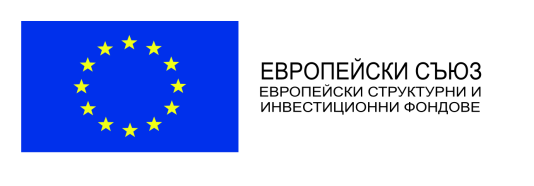 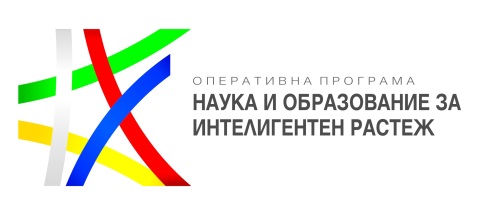 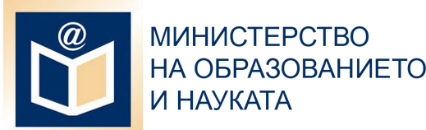 Какво видяхме на място?
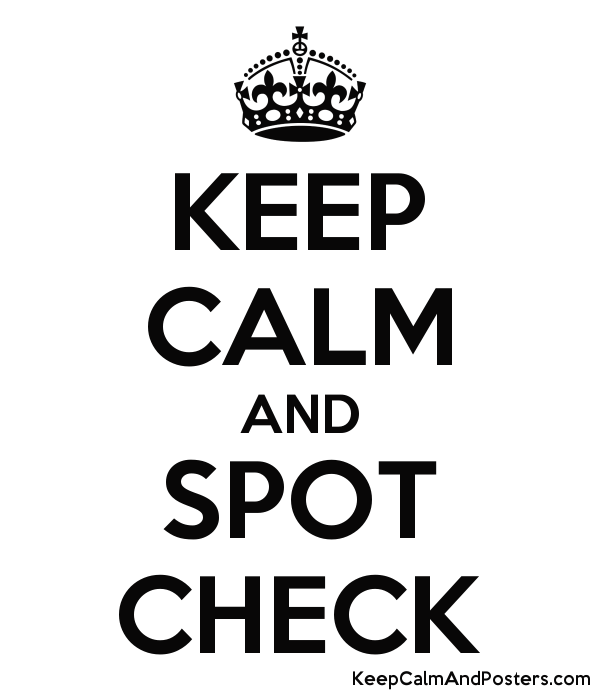 www.eufunds.bg 
Проект BG05M2OP001-5.001-0001 „Равен достъп до училищно образование в условията на кризи“, финансиран от Оперативна програма „Наука и образование за интелигентен растеж“ 2014-2020, съфинансирана от Европейския съюз чрез Европейските структурни и инвестиционни фондове.
[Speaker Notes: Заложени са технически параметри за устройствата, така че да са подходящи за потребителите.
За учителите по мощни, за учениците – удароустойчиви 
Заложени са условия за мониторинг на устройствата и използване само с акаунти на МОН]
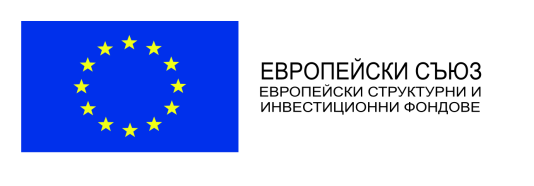 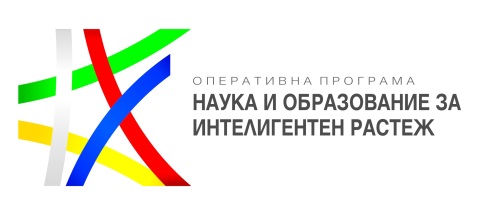 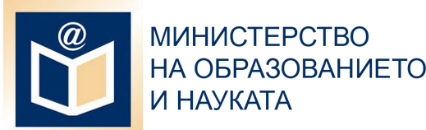 Приемане и проверка на лаптопи
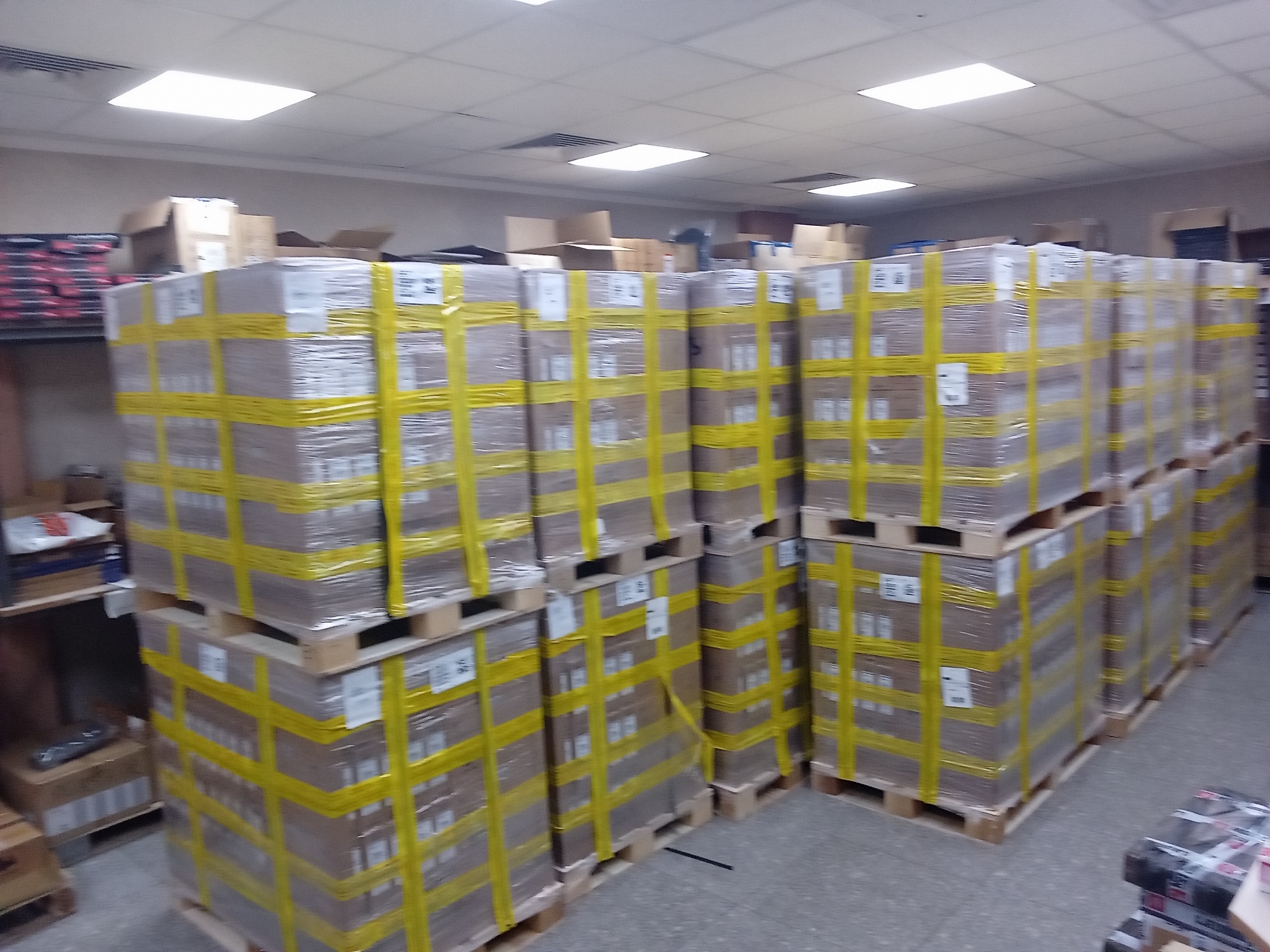 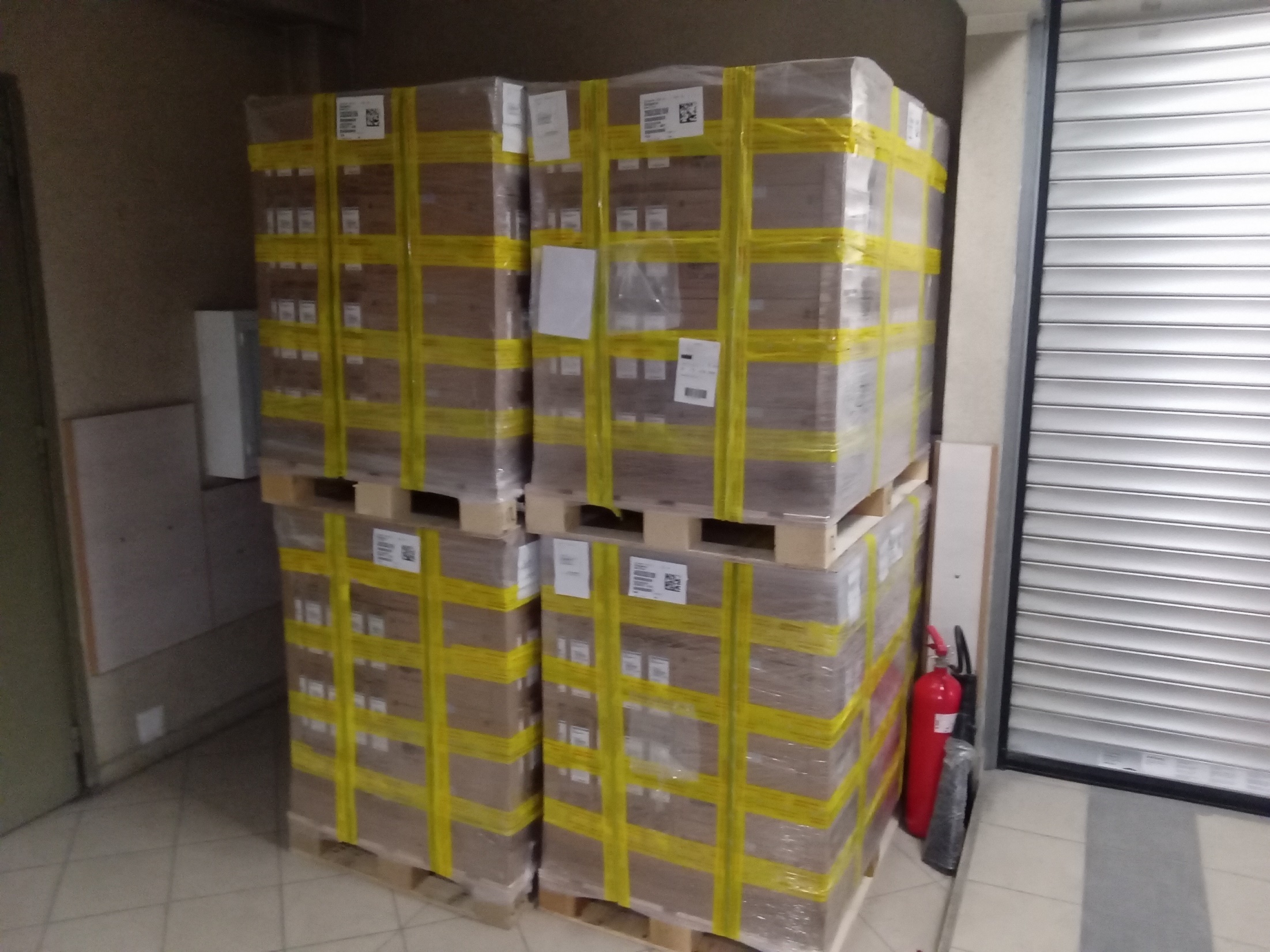 www.eufunds.bg 
Проект BG05M2OP001-5.001-0001 „Равен достъп до училищно образование в условията на кризи“, финансиран от Оперативна програма „Наука и образование за интелигентен растеж“ 2014-2020, съфинансирана от Европейския съюз чрез Европейските структурни и инвестиционни фондове.
[Speaker Notes: Заложени са технически параметри за устройствата, така че да са подходящи за потребителите.
За учителите по мощни, за учениците – удароустойчиви 
Заложени са условия за мониторинг на устройствата и използване само с акаунти на МОН]
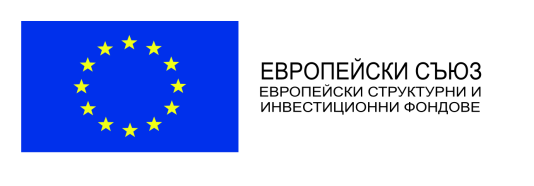 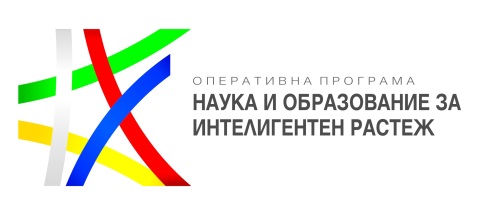 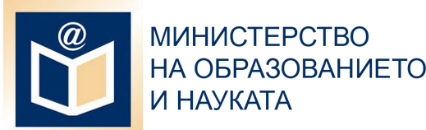 Приемане и проверка на шкафове
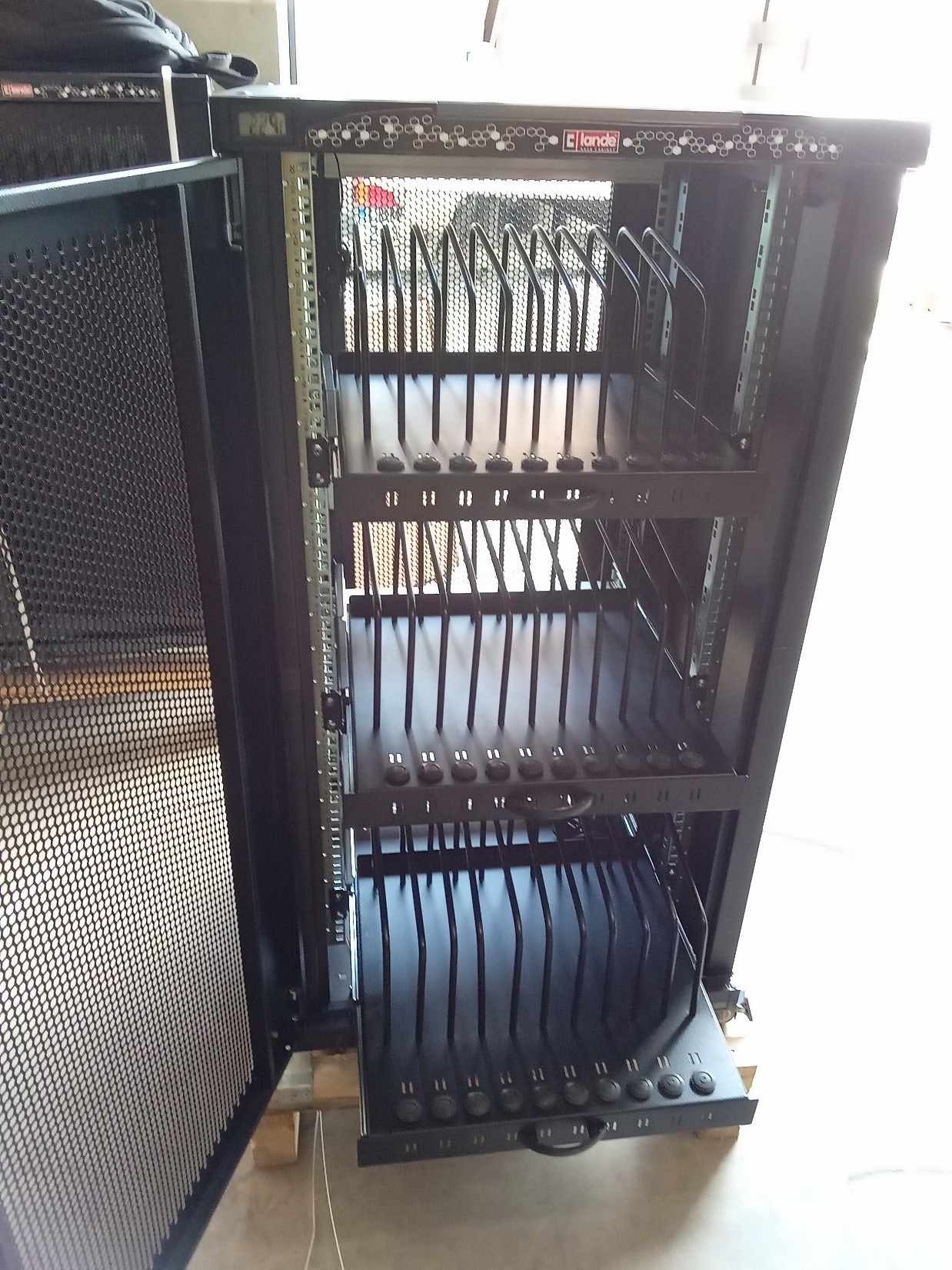 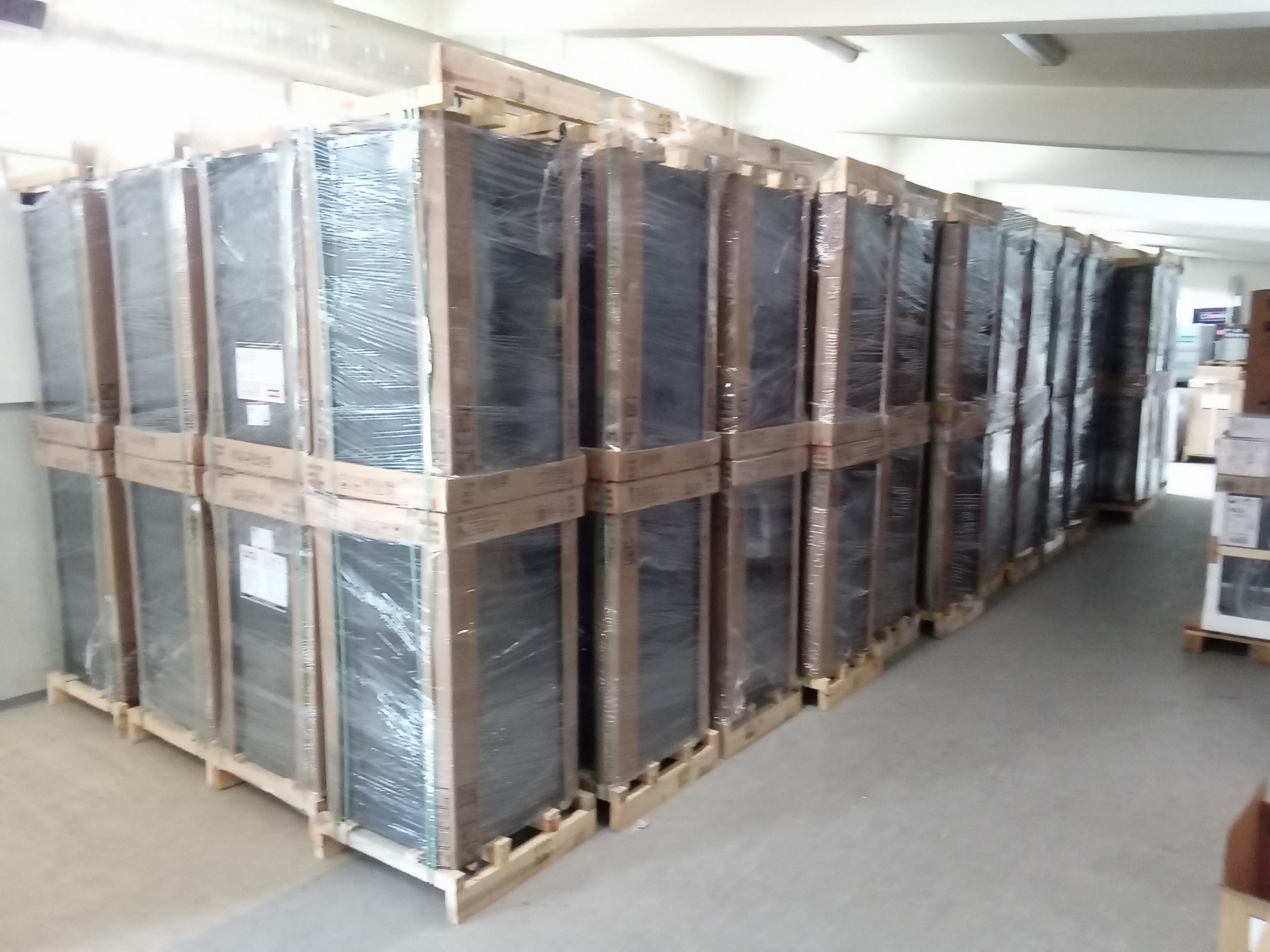 www.eufunds.bg 
Проект BG05M2OP001-5.001-0001 „Равен достъп до училищно образование в условията на кризи“, финансиран от Оперативна програма „Наука и образование за интелигентен растеж“ 2014-2020, съфинансирана от Европейския съюз чрез Европейските структурни и инвестиционни фондове.
[Speaker Notes: Заложени са технически параметри за устройствата, така че да са подходящи за потребителите.
За учителите по мощни, за учениците – удароустойчиви 
Заложени са условия за мониторинг на устройствата и използване само с акаунти на МОН]
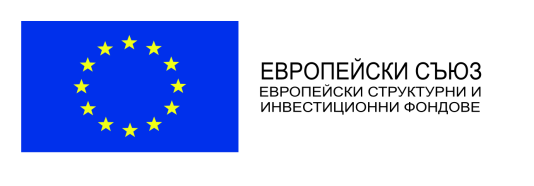 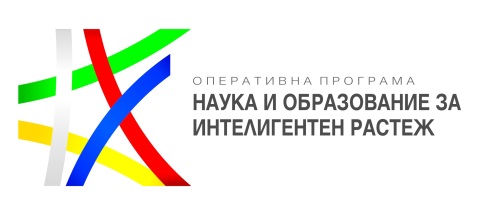 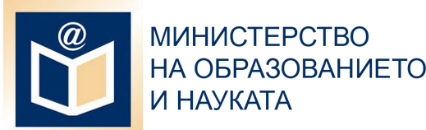 Обучения
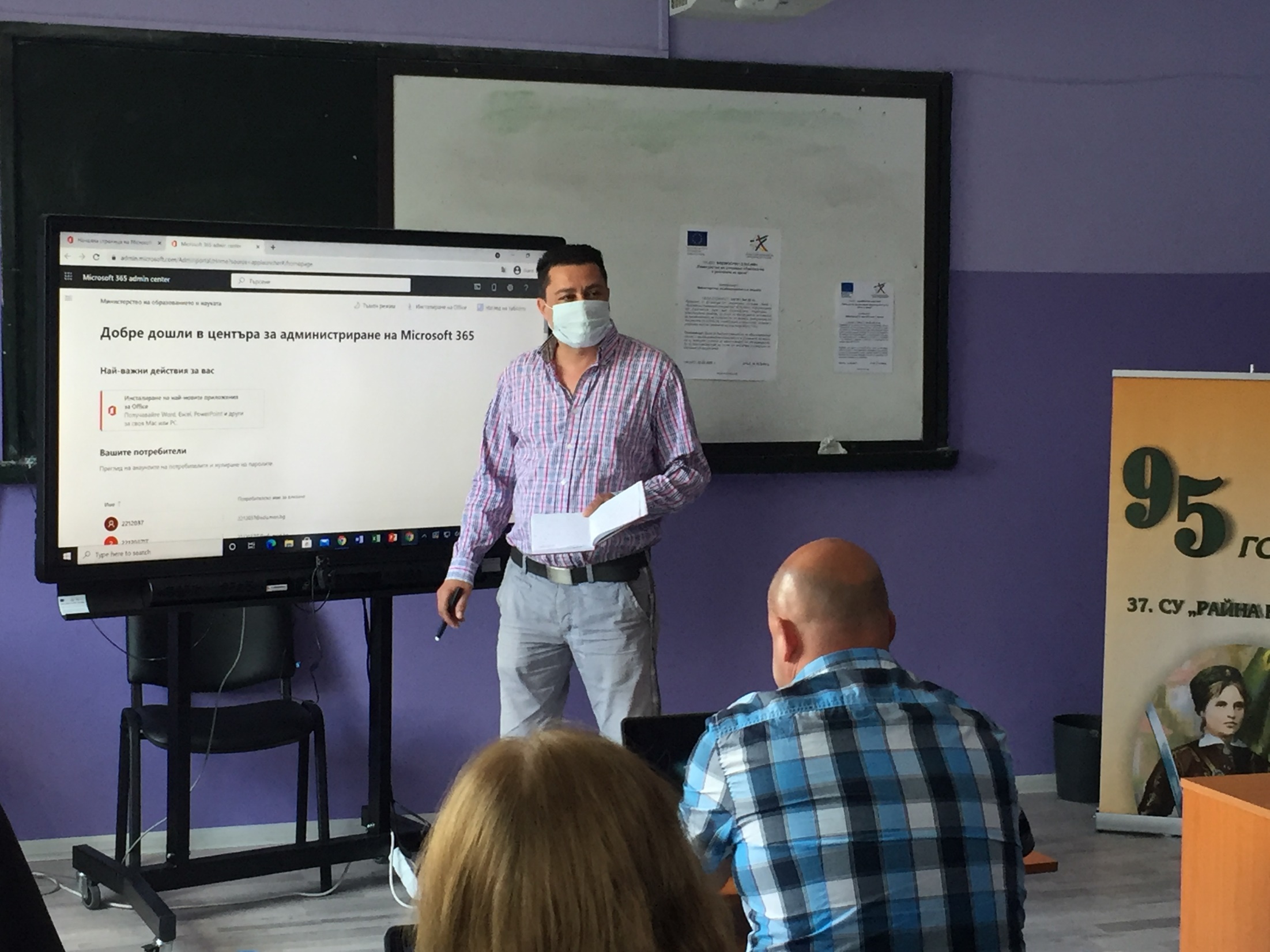 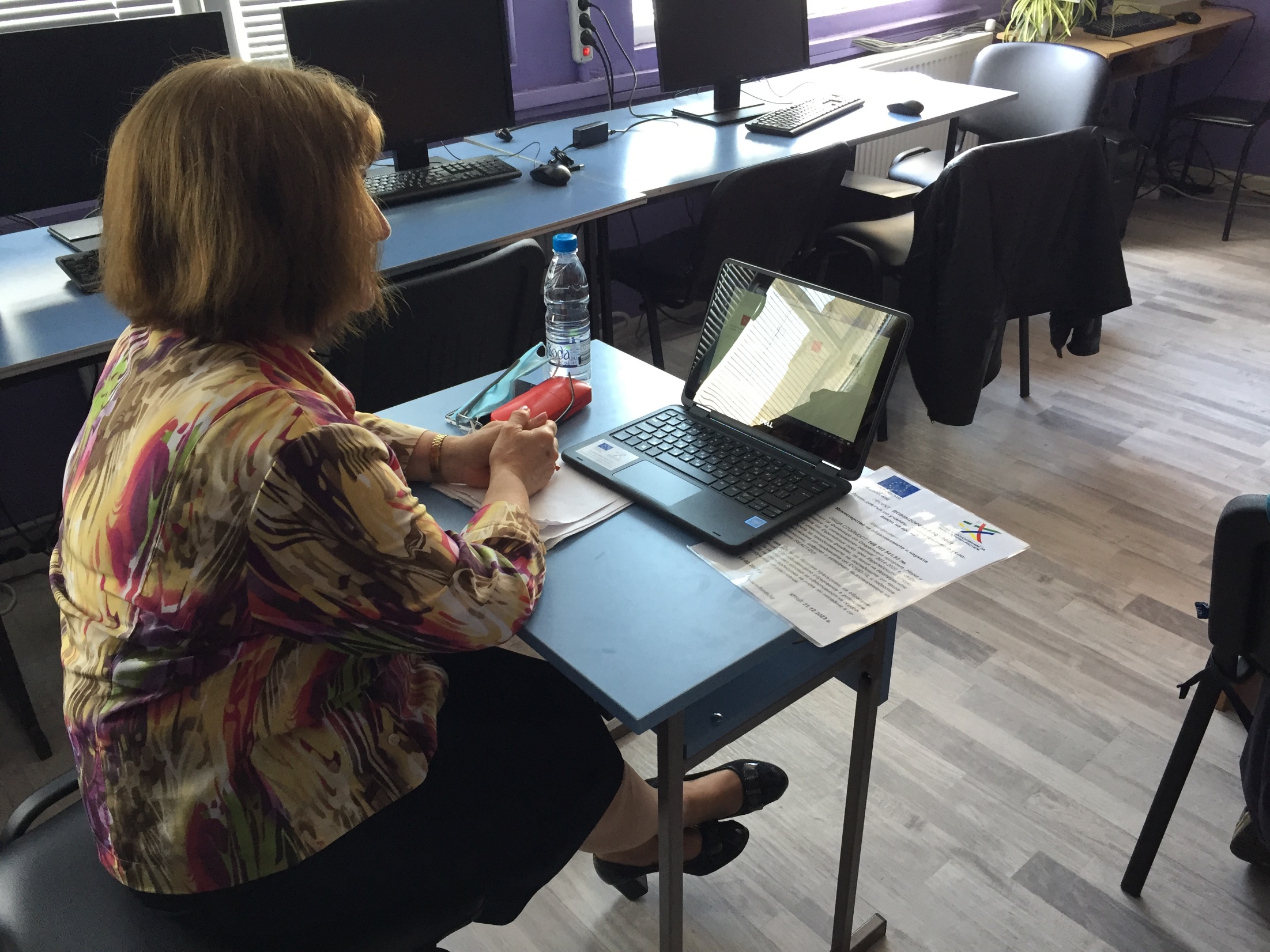 www.eufunds.bg 
Проект BG05M2OP001-5.001-0001 „Равен достъп до училищно образование в условията на кризи“, финансиран от Оперативна програма „Наука и образование за интелигентен растеж“ 2014-2020, съфинансирана от Европейския съюз чрез Европейските структурни и инвестиционни фондове.
[Speaker Notes: Заложени са технически параметри за устройствата, така че да са подходящи за потребителите.
За учителите по мощни, за учениците – удароустойчиви 
Заложени са условия за мониторинг на устройствата и използване само с акаунти на МОН]
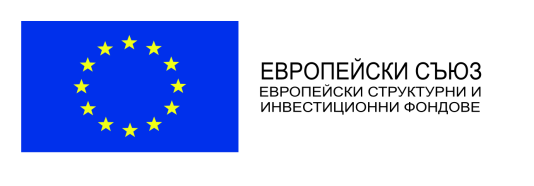 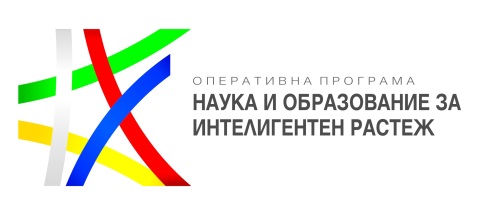 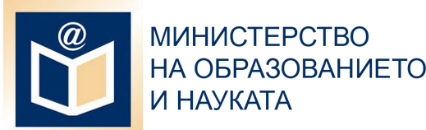 Обучения
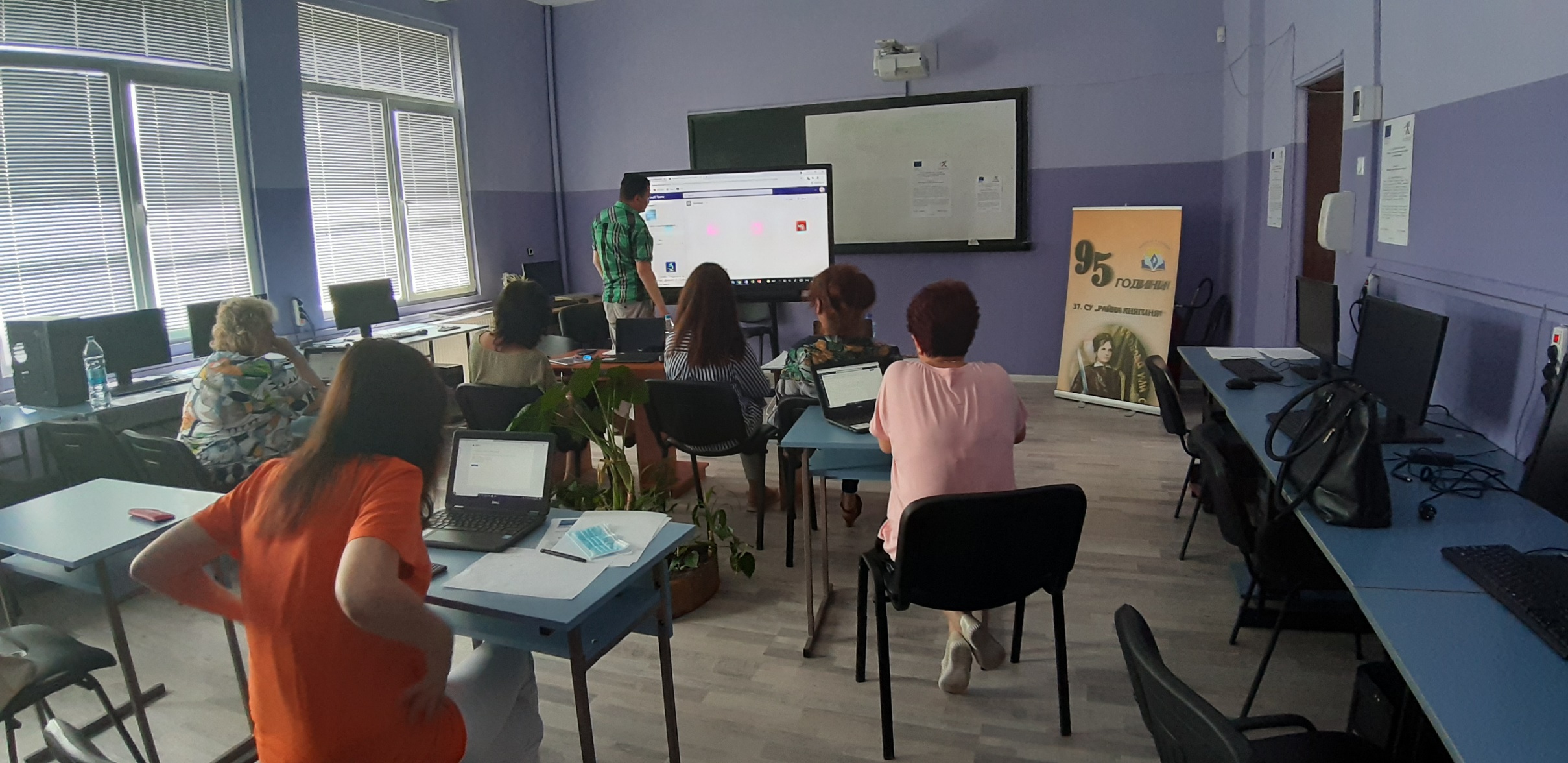 www.eufunds.bg 
Проект BG05M2OP001-5.001-0001 „Равен достъп до училищно образование в условията на кризи“, финансиран от Оперативна програма „Наука и образование за интелигентен растеж“ 2014-2020, съфинансирана от Европейския съюз чрез Европейските структурни и инвестиционни фондове.
[Speaker Notes: Заложени са технически параметри за устройствата, така че да са подходящи за потребителите.
За учителите по мощни, за учениците – удароустойчиви 
Заложени са условия за мониторинг на устройствата и използване само с акаунти на МОН]
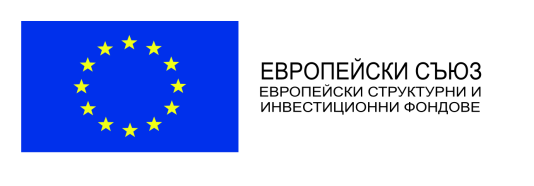 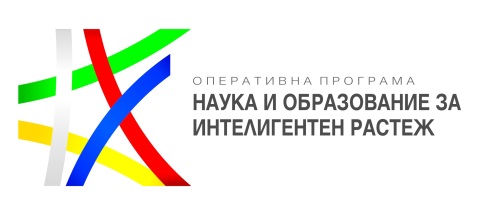 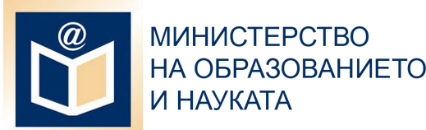 Обучения
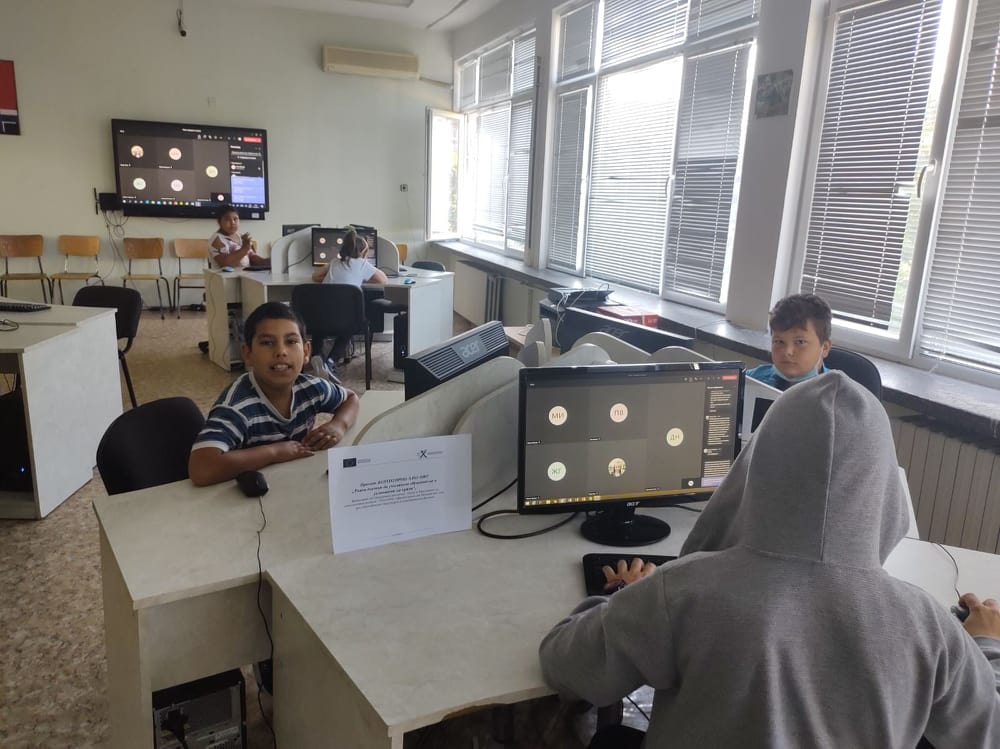 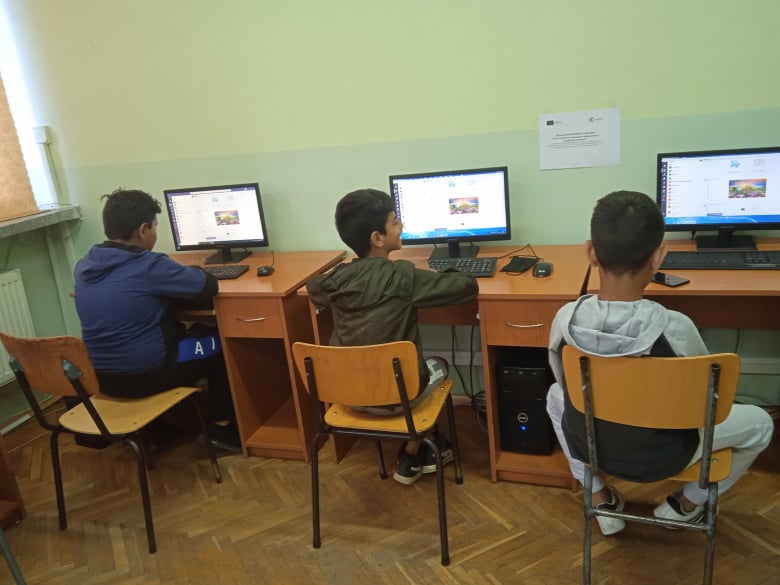 www.eufunds.bg 
Проект BG05M2OP001-5.001-0001 „Равен достъп до училищно образование в условията на кризи“, финансиран от Оперативна програма „Наука и образование за интелигентен растеж“ 2014-2020, съфинансирана от Европейския съюз чрез Европейските структурни и инвестиционни фондове.
[Speaker Notes: Заложени са технически параметри за устройствата, така че да са подходящи за потребителите.
За учителите по мощни, за учениците – удароустойчиви 
Заложени са условия за мониторинг на устройствата и използване само с акаунти на МОН]
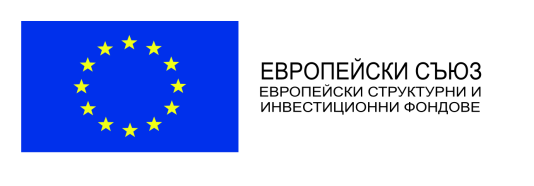 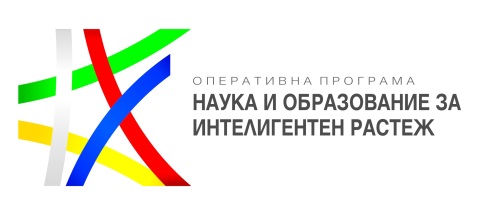 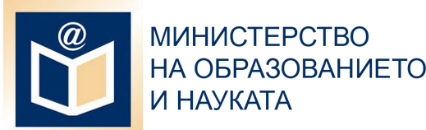 Обучения
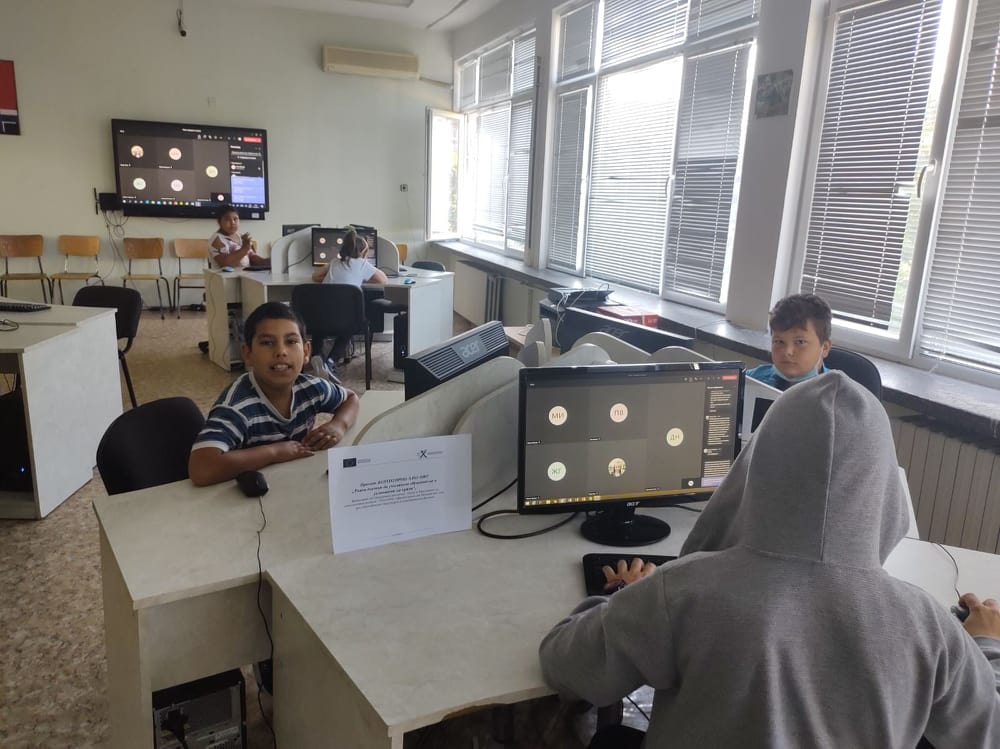 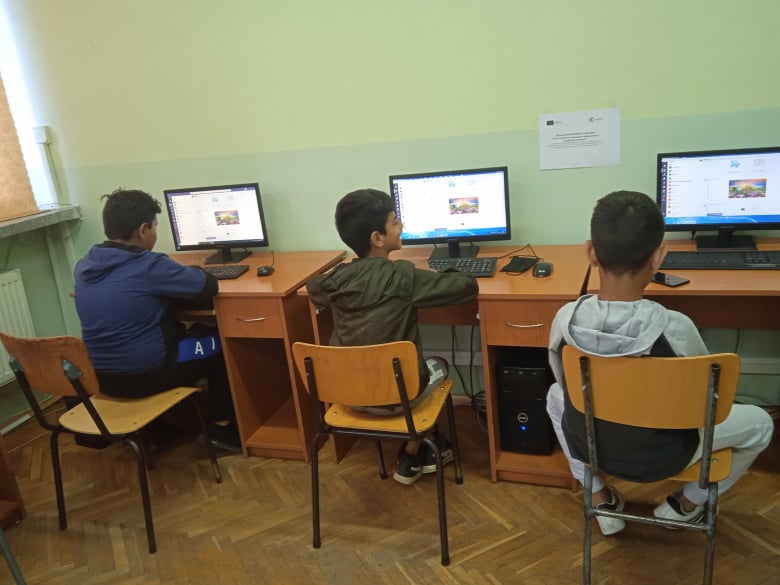 www.eufunds.bg 
Проект BG05M2OP001-5.001-0001 „Равен достъп до училищно образование в условията на кризи“, финансиран от Оперативна програма „Наука и образование за интелигентен растеж“ 2014-2020, съфинансирана от Европейския съюз чрез Европейските структурни и инвестиционни фондове.
[Speaker Notes: Заложени са технически параметри за устройствата, така че да са подходящи за потребителите.
За учителите по мощни, за учениците – удароустойчиви 
Заложени са условия за мониторинг на устройствата и използване само с акаунти на МОН]
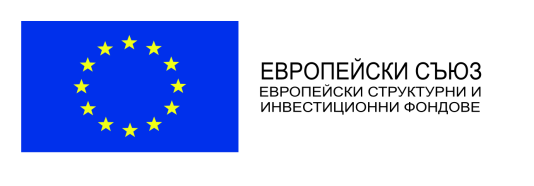 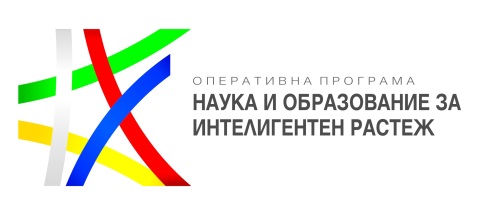 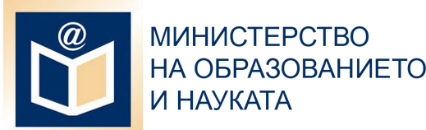 Какво ни предстои?


До 15.09.2021 г.  
►Поръчаната техника да е налична в училищата
► Обученията за на педагогическите специалист и учениците да са осъществени
► Повечето от обученията на родителите и медиаторите да са осъществени


Дейността за допълнителна подкрепа да бъде готова за изпълнение с началото на учебната година
www.eufunds.bg 
Проект BG05M2OP001-5.001-0001 „Равен достъп до училищно образование в условията на кризи“, финансиран от Оперативна програма „Наука и образование за интелигентен растеж“ 2014-2020, съфинансирана от Европейския съюз чрез Европейските структурни и инвестиционни фондове.
[Speaker Notes: Заложени са технически параметри за устройствата, така че да са подходящи за потребителите.
За учителите по мощни, за учениците – удароустойчиви 
Заложени са условия за мониторинг на устройствата и използване само с акаунти на МОН]
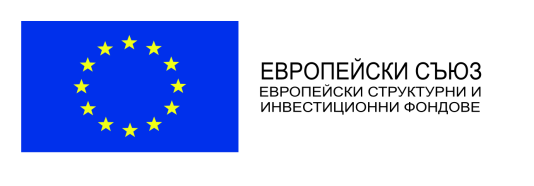 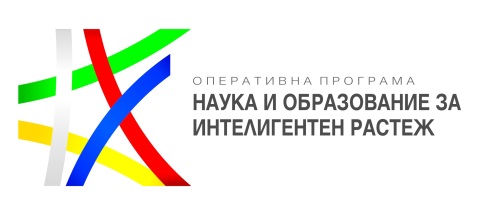 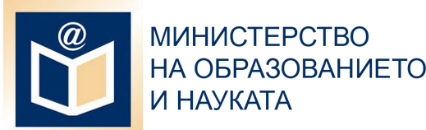 Благодаря за вниманието!
www.eufunds.bg 
Проект BG05M2OP001-5.001-0001 „Равен достъп до училищно образование в условията на кризи“, финансиран от Оперативна програма „Наука и образование за интелигентен растеж“ 2014-2020, съфинансирана от Европейския съюз чрез Европейските структурни и инвестиционни фондове.